Anzahl Todesfälle nach Altersgruppe und Sterbewoche 2021
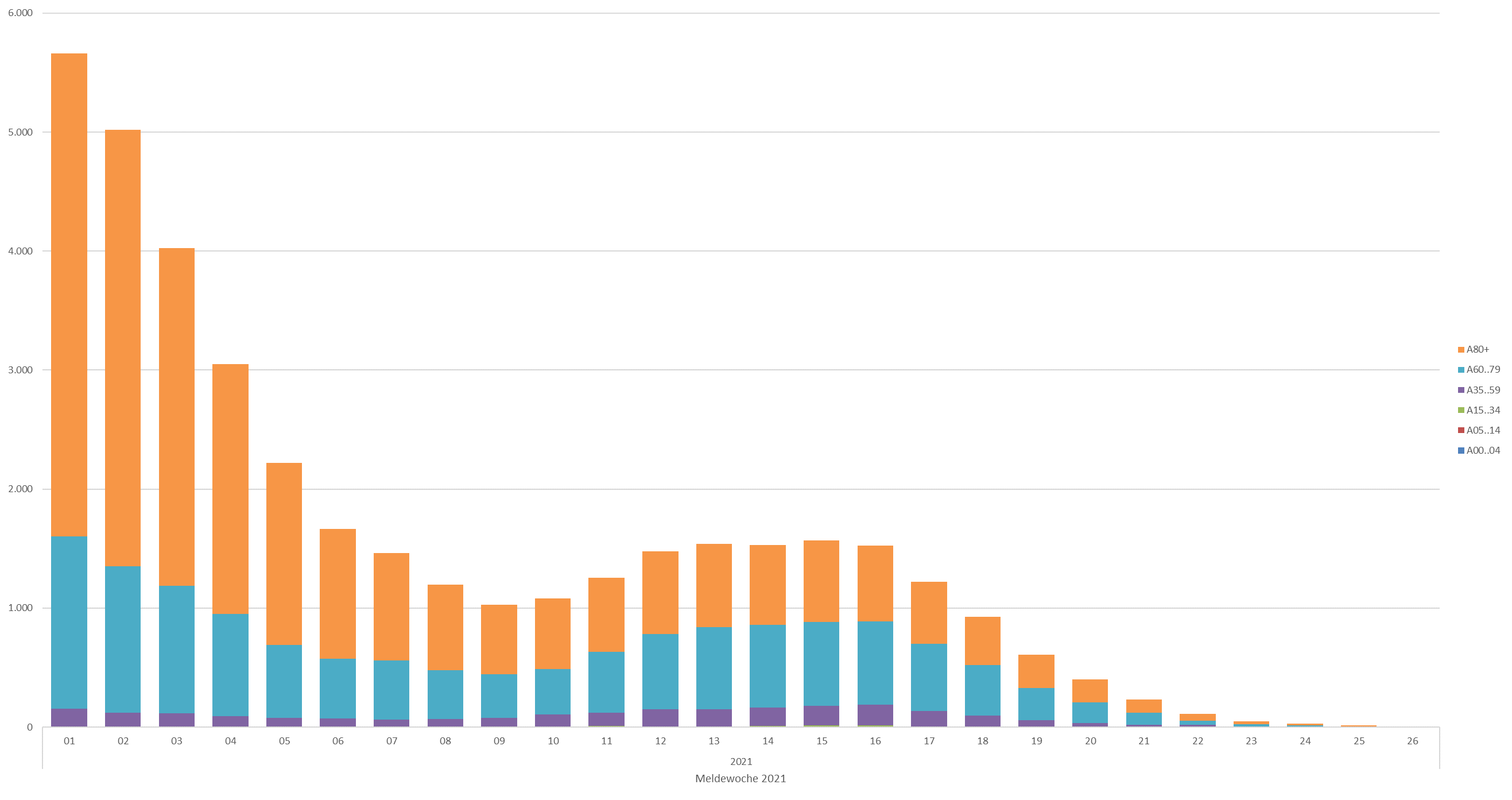 Anteil Todesfälle nach Altersgruppe und Sterbewoche 2021
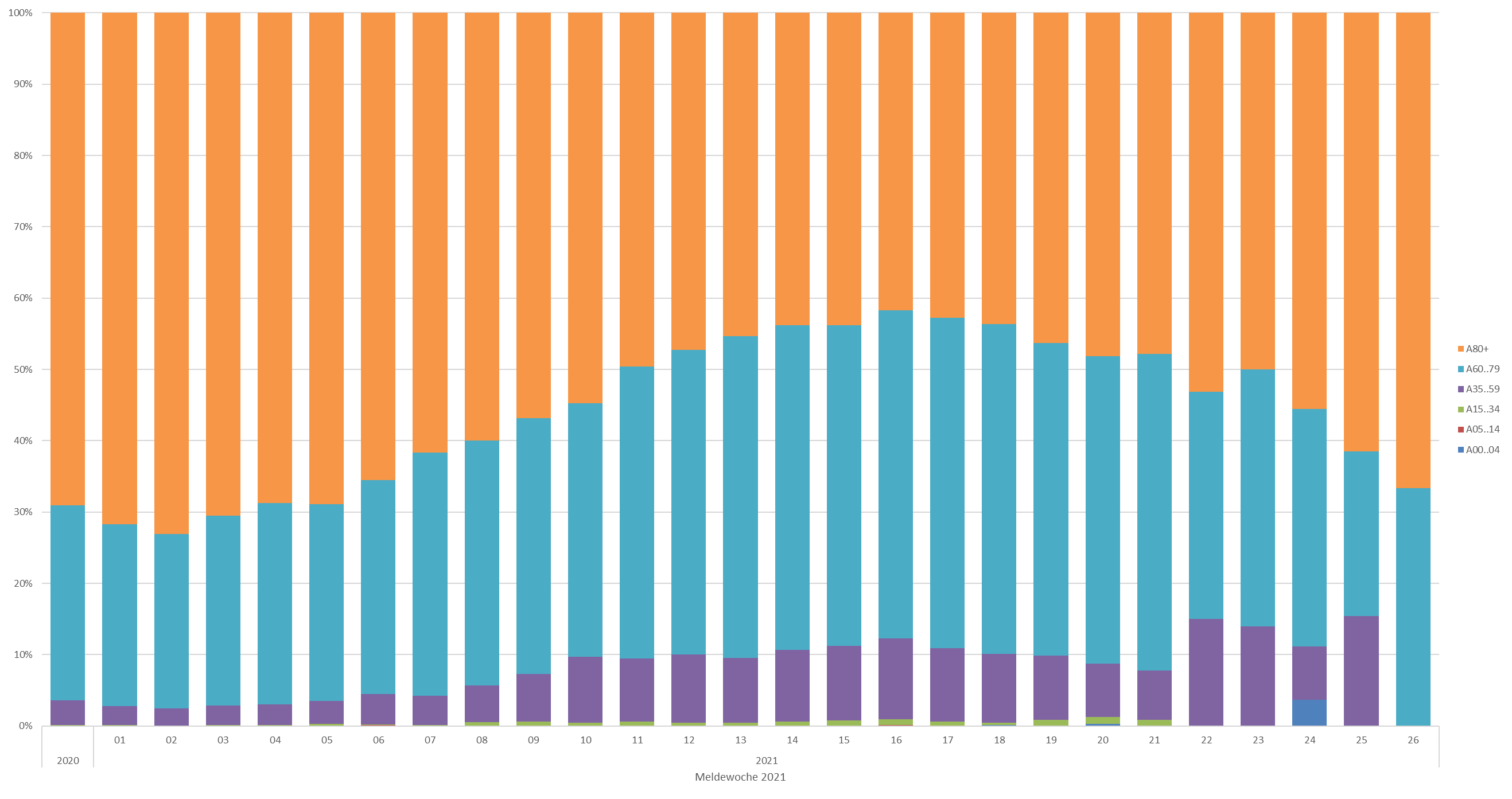 Anzahl Hospitalisierte nach Altersgruppe und Meldewoche 2021
Anteil Hospitalisierte nach Altersgruppe und Meldewoche 2021
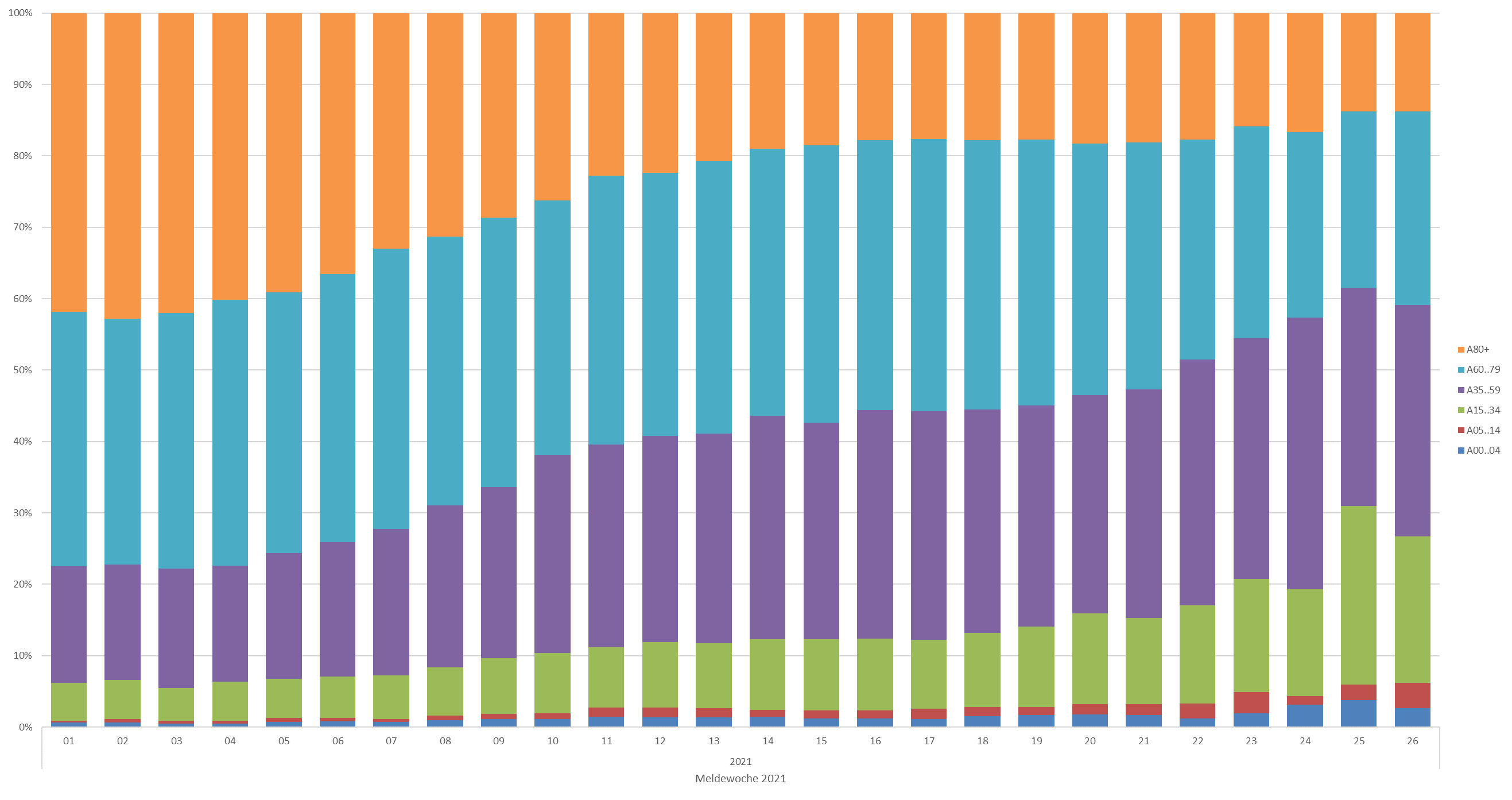 Mittelwert Alter für COVID-19-Fälle, Hospitalisierte, ITS und Verstorbene nach Meldewoche 2021
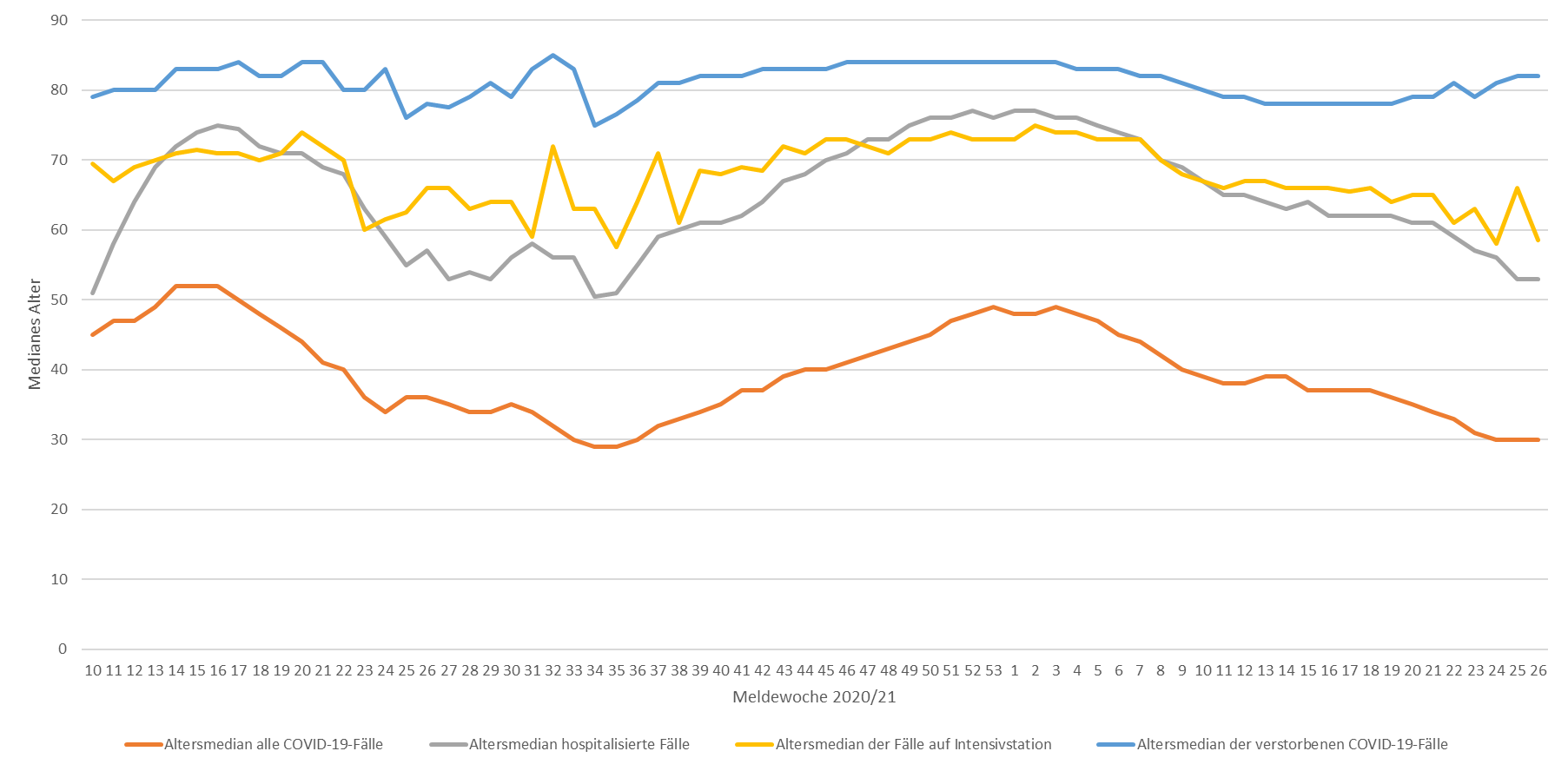